Параллельными называются прямые на плоскости, которые не пересекаются.
Перпендикулярными называются прямые, которые при пересечении, образуют 4 прямых угла.
Если две прямые параллельны третей прямой, то они параллельны.
Аксиома-это утверждение, которое не требует доказательств.
Теорема-это утверждение, справедливость которого нужно доказать.
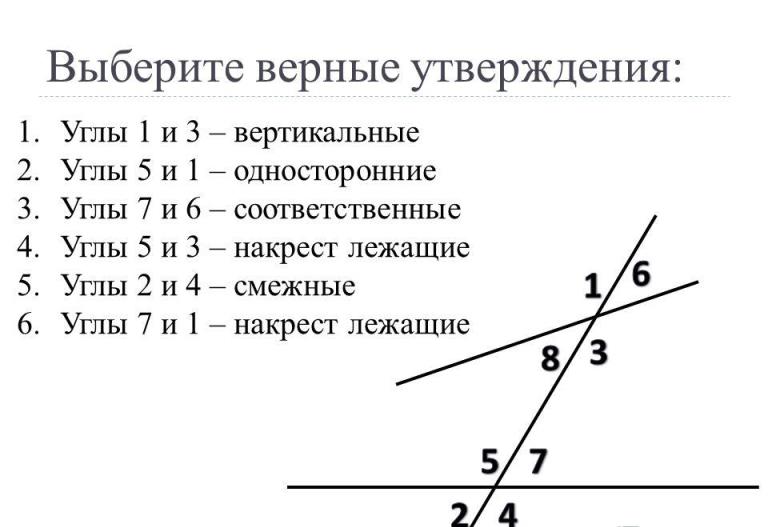 Ответ: 1,3,4,5
Сформулируйте теоремы об углах, образованных двумя параллельными прямыми и секущей
Дано: a || b, 4= 550, найдите остальные углы
1= 550
2= 550
3= 1250
4= 550
5= 1250
6= 1250
7= 550
8= 1250
c
a
4
3
1
5
b
6
2
7
8
Задача №1
Ответ: С
Задача №2
155
Задача №3
Ответ b
Задача №4
Ответ :  с
Не пересекаются
Равна 180 
34
Углы равны
30
нет
Самостоятельная работа
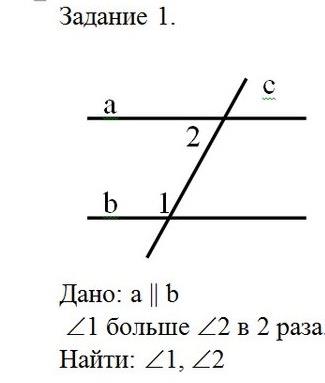 х+2х=1800
3х=1800
х=600

2=600
1=1200
х
2х
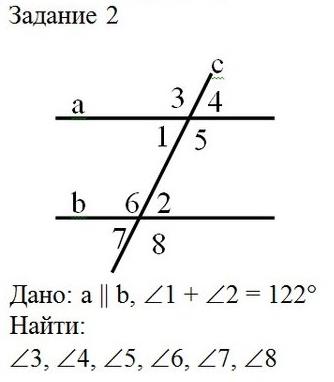 1=660
2=660
3=1140
4=660
5=1140
6=1140
7=660
8=1140
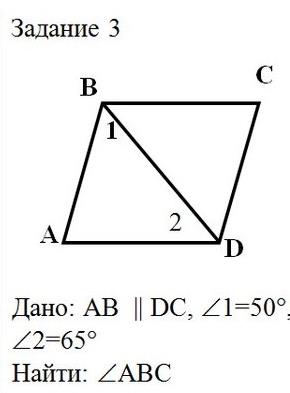 2=3=650
АВС=1150
3
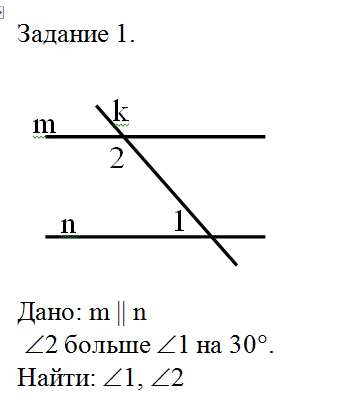 х+х+30=1800
2х=1500
х=750

1=750
2=1050
х+30
х
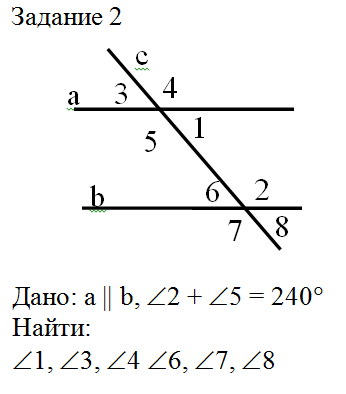 1=600
2=1200
3=600
4=1200
5=1200
6=600
7=1200
8=600
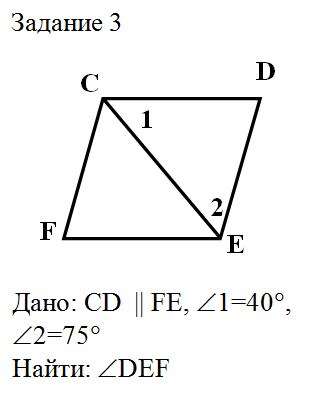 1=3=400
DEF=1150
3
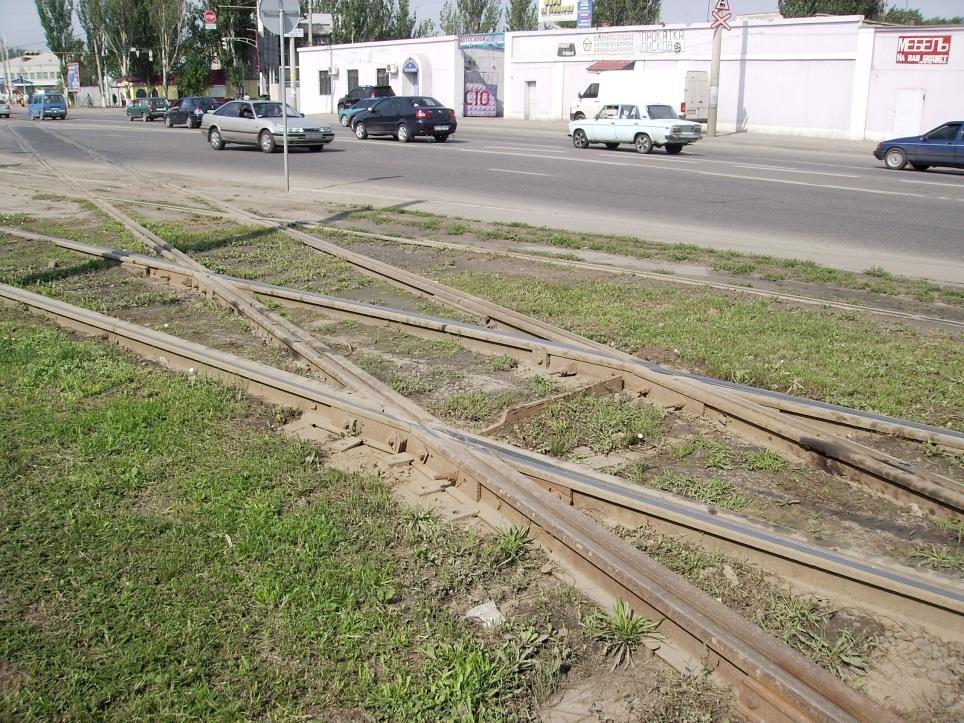 c
250
1
250
4
?
3
2
1250
d
b
1= 4=250 как накрест лежащие
3=1800-1250-250=300
а
Домашнее задание
Составить кроссворд по теме « Параллельные прямые»